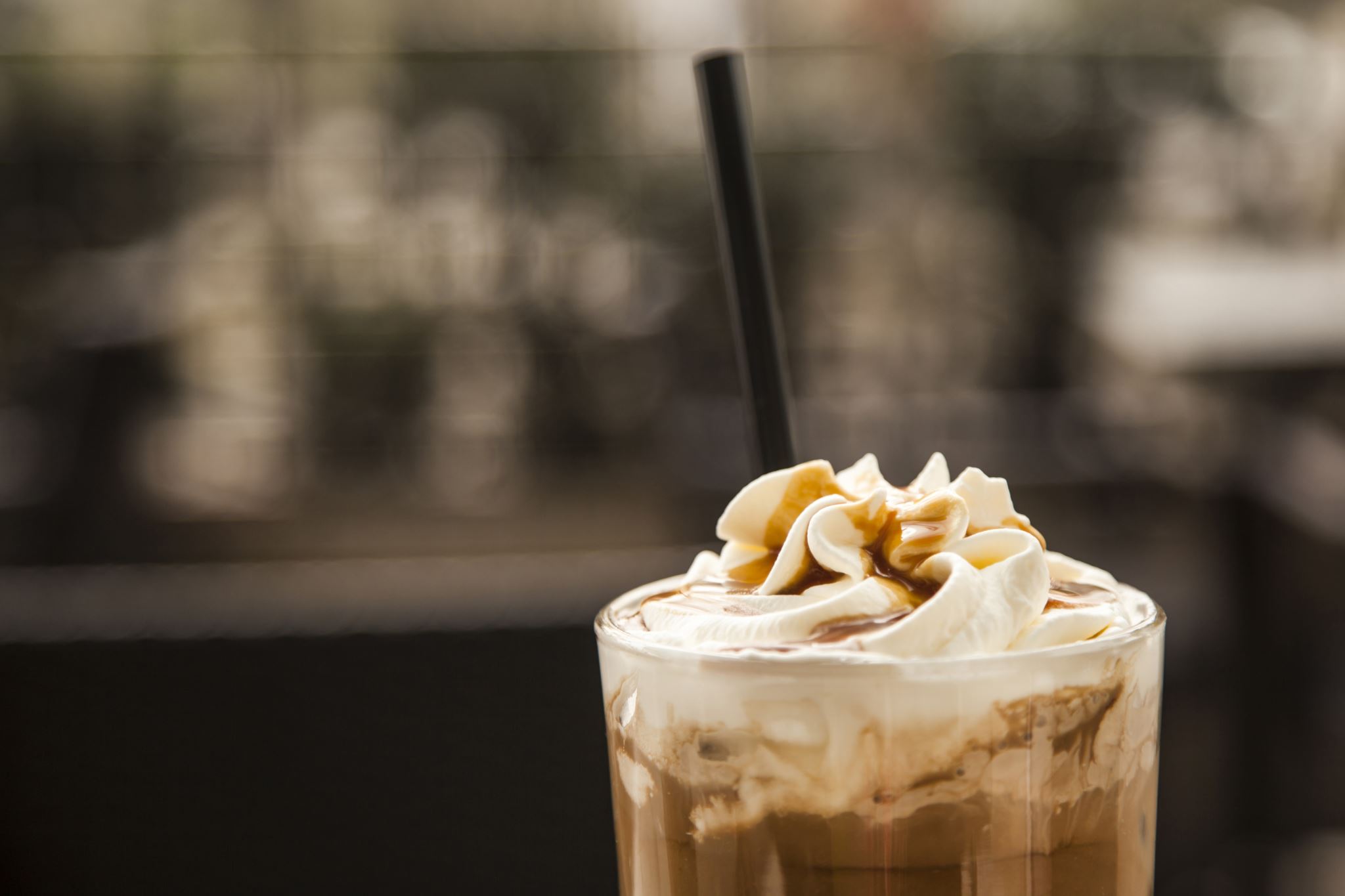 Altinn-kaffe
Planer for andre kvartal 2021
7. april 2021
Lars Vegard Bachmann, produkteier
Oversikt: Planer for Q2 2021
Analyser/utredninger(utvikling kan påbegynnes)
Ferdigstilling av arbeid påbegynt i første kvartal
Ny funksjonalitet
eFormidling som oversendingsmåte til tjenesteeier
Push av events
Fylle ut gruppe over flere sider
Presentasjonsfelter
Datamodellering i Altinn Studio
Delegering på app- og instansnivå
Autorisasjon av organisasjon (ikke-personlig)
Virusscanning av filvedlegg
Forbedringer av PDF
Retningslinjer for skjemadesign
Visuelle oppgraderinger av skjemadesign
Forbedringer av dashboard i Altinn Studio
Bedre universell utforming av Altinn Studio
Skjemadata som metadata på instans
Fortelle bruker at data autolagres
Innsynsfunksjonalitet 
Velge om man vil ha ny instans ved åpning
Ny instans med gjenbruk av data
Lage kopi av eksisterende app
Branching-støtte i Altinn Studio
Fjerne app fra miljø
Ny funksjonalitet
Skjemadata som metadata på instans
Hva: Kunne eksponere data fra skjemadata til instansmetadata
Hvorfor: Forenkler spesialisering av dataruting hos tjenesteeier
Fortelle bruker at data autolagres
Hva: Visuelt hint om at data lagres underveis i utfylling
Hvorfor: Autolagring skjer allerede, men bruker kan bli usikker på om data er lagret
Innsynsfunksjonalitet
Hva: Mulighet til å ha et skjermbilde i app uten at det blir liggende en instans i meldingsboks
Hvorfor: Flere case der primærbrukerbehovet er å se data fra en kilde, uten at det nødvendigvis er en innsending i bakkant
Ny funksjonalitet
Velge om man vil ha ny instans ved åpning
Hva: Bruker som har instans av en app i innboksen får spørsmål om man heller vil jobbe videre på den instansen istedenfor å starte en ny
Hvorfor: Redusere sannsynligheten for «konflikt» hos bruker mellom ulike versjoner av en innsending
Ny instans med gjenbruk av data
Hva: Kunne instansiere opp en app med forhåndsutfylling fra en tidligere innsending
Hvorfor: Spare brukere av gjentakende tjenester fra å fylle ut samme data flere ganger
Ny funksjonalitet
Lage kopi av eksisterende app
Hva: Støtte i Altinn Studio for å begynne utvikling av en app med grunnlag i en eksistrende app
Hvorfor: Vi har gått bort fra utgaver av en tjeneste, men f.eks. årsversjoner av et skjema er fortsatt relevant som case
Branching-støtte i Altinn Studio
Hva: Støtte i Altinn Studio for at man kan ha flere branches av en app, inkludert å kunne jobbe med en «eksperimentell» versjon og produksjonssette til testmiljø uten å skrive til master
Hvorfor: Nyttig når flere utviklere jobber på samme applikasjonsrepo
Fjerne app fra miljø
Hva: Støtte for at tjenesteeier selv kan deaktivere en applikasjon, slik at den ikke ligger ute for brukerne
Hvorfor: Tjenester kan være relevant på et tidspunkt, men irrelevant senere
Analyser/utredninger
Delegering på app- og instansnivå
I dag må man delegere Altinn-roller. Dette gir lite fleksibilitet/kontroll for sluttbrukere som vil styre tilganger nøyaktig. Vet ganske godt hva vi vil ha, men må finne ut hvordan vi løser det
Autorisasjon av organisasjon (ikke-personlig)
I dag støtter vi autentisering med ID-porten, men vi kan åpne for bruk av Maskinporten. Da må vi vite hvilke tilganger organisasjonen skal ha for seg selv og andre organisasjoner når trafikken ikke kan knyttes til en person
Virusscanning av filvedlegg
Funksjonalitet vi har villet tilby en stund, men ingen har krevd det. Må finne ut om vi i det hele tatt skal ha virusscanning, og om det finnes egnede løsninger for dette i en skyløsning
Forbedringer av PDF
PDF-ene vi genererer i dag er svært enkle. Vi må finne ut hva ambisjonsnivået for design av PDF-er skal være framover, og vurdere om den løsningen vi har brukt så langt er egnet framover
Analyser/utredninger
Retningslinjer for skjemadesign
Tjenesteeier må i dag gjette seg til hvordan vi har tenkt at komponenter og funksjonaliteter er tenkt brukt. Her må vi finne egnet nivå på veiledning til hvordan man gjør skjemadesign best mulig
Visuelle oppgraderinger av skjemadesign
Styrket designkapasitet og –kompetanse i teamet. Nye øyne bør vurdere om det finnes fornuftige forbedringer
Forbedringer av dashboard i Altinn Studio
Når det blir mange apper i Altinn Studio fungerer designet vårt for oversikt over apper dårlig. Må finne ut hvordan vi kan få forbedret dette
Bedre universell utforming av Altinn Studio
Universell utforming har vært prioritert for sluttbrukerne, men for apputviklere har vi (stort) forbedringspotensial. Må finne ut hvilke endringer som er nødvendige å gjøre
lvb@digdir.no
https://altinnstudio.slack.com
Spørsmål?Kommentarer?Kandidater for mer detaljert gjennomgang?